Impact of aging on associative memory for pre-existing unitized associations: the case of compound words
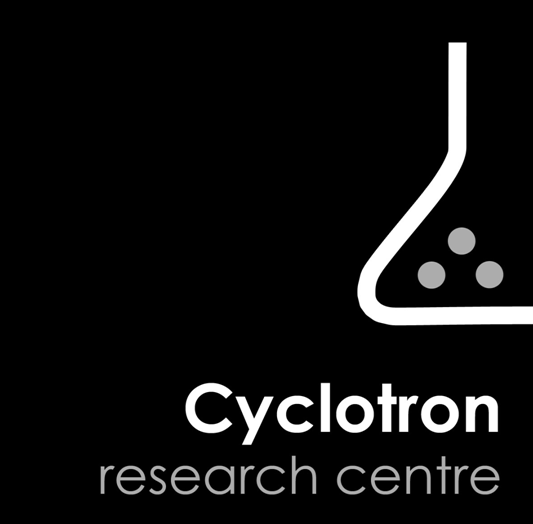 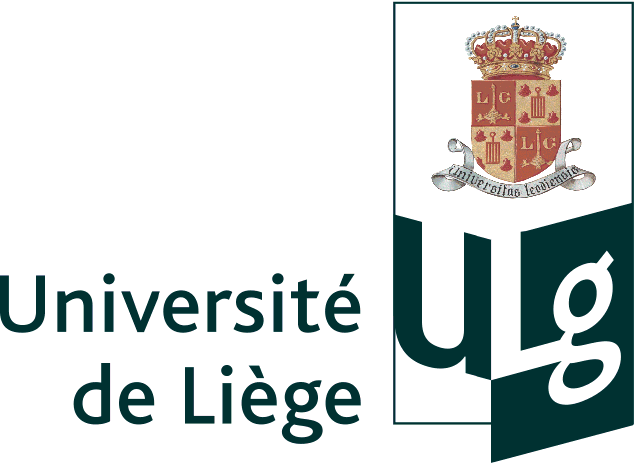 Emma Delhaye1 & Christine Bastin1
1 Cyclotron Research Center, University of Liege, Belgium
INTRODUCTION
Aging is characterized by an episodic memory decline with impaired recollection (retrieval of the information and qualitative contextual details) but preserved familiarity (recognition without retrieval of contextual information). 
Retrieval of associations is thought to rely on recollection. 
Unitization (to encode an association as an integrated whole), however, would allow to recognize associations on the basis of familiarity only.
OBJECTIVES
This study investigated the possibility that the age-related associative deficit would be attenuated by the use of pre-experimentally unitized compound words versus non-compound word pairs, by allowing familiarity-based recognition. 
We predicted:
More familiarity for compound than non-compound words in both young and older adults
More familiarity using a forced-choice compared to a yes/no paradigm.
A discrimination advantage for compound versus non-compound words in older adults only.
METHOD: Participants
RESULTS
Study1 : Yes/No recognition paradigm
Study 2 : Forced-choice paradigm
* p < 0,05
** p < 0,01
*** p < 0,001
METHOD: Procedure
Encoding : 66 word pairs across 2 conditions 
Unitization condition: compound words



No unitization condition: new word pairs




Retrieval: 
	   Study 1 				   Study 2


+ Remember/Know/Guess
RKG paradigm
RKG paradigm
casse cou
Un casse-cou est une personne qui prend souvent des risques
herbe idée
Piétiner l’herbe n’est pas une bonne idée
Which pair did you study ?
casse tête		casse cou
Did you study this pair ?
casse tête
DISCUSSION
The use of pre-experimentally unitized compound words enhanced familiarity in associative recognition similarly in young and older adults across studies.
Yes/No recognition paradigm: No attenuation of the age-related associative deficit in the recognition of unitized associations  due to a strong pre-experimental familiarity that cannot be counteracted by older adults’ impaired recollection 
Forced-choice paradigm: No age-related associative deficit observed. Forced-choice allows for a reliable use of relative familiarity, which is stronger for unitized associations and allows for a better discrimination of compound words.
ACKNOWLEDGEMENTS & SPONSORS
SAO-FRA and the King Baudouin Foundation (grant 2011-R12860-003), Inter-University Attraction Pole P7/11, F.R.S.-FNRS (FRSM grant 3.4511.11 ), and the University of Liège.
Cyclotron Research Centre	 | http://www.cyclotron.ulg.ac.be  | Emma Delhaye | emma.delhaye@ulg.ac.be